Windows 7 Training
Windows® Sensor and Location Platform
Microsoft® Corporation
Agenda
Introduction to the Windows Sensor and Location Platform
Sensor architecture 
Working with the Sensor API
Location architecture
Working with the Location API
Sensor Platform Overview
Windows 7 features a new API for working with sensors
COM-based API
Works with drivers using the sensor class extension
Benefits
No need to target vendor-specific APIs or to know hardware specifics
Consistent interface for all sensor types
Privacy and security
Sensor Platform Architecture
Application
Application
Location and Other Sensors Control Panel
Sensor API
User
System
Sensor class extension
UMDF sensor driver
This is a partial diagram of the Sensor and Location Platform, showing only sensor-related parts
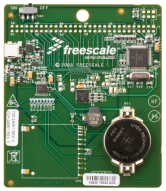 Sensor
device
Sensor API Architecture
COM-based API (includes Sensorsapi.h and Sensors.h)
Consists of these main interfaces:
ISensorManager
Sensor enumeration, attachment event, request permissions
ISensor
Get and set properties, get report, events (new report, detachment, state change, custom) and more
ISensorDataReport
Get sensor data report data fields
Privacy and Access Control
Location data is considered personally identifiable information (PII)
User consent is required to share data
All sensors are disabled by default
Administrator rights required to enable a sensor
Sensors can be configured on a per-user basis
Enable Sensors dialog box invoked by applications
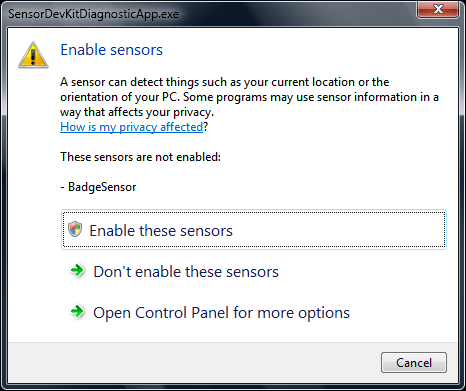 Sensor API Architecture
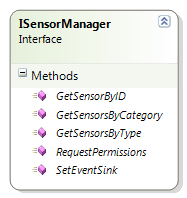 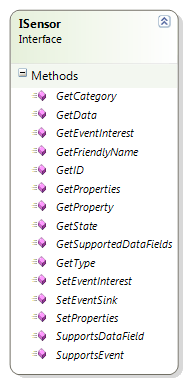 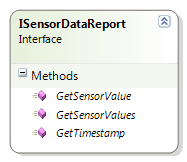 What Is a Sensor?
Enumerated via category and type GUIDs 
Category represents what is being sensed (for example,  environment, location, motion, electrical systems)
Type represents how it is being sensed (for example, by thermometer, GPS, accelerometer, voltage)
Properties
Read-only (such as model) or read-write (such as report interval).
Sensors may have custom properties
Data
Get (sensor-specific) data report object synchronously (not recommended) or asynchronously (events)
Events
State change, leave (detach), data updated, custom
State
Is sensor working properly? Do you have access?
Enumerating Sensors
#include <sensorsapi.h>
#include <sensors.h>

HRESULT hr;
CComPtr<ISensorManager> pSensorManager;

pSensorManager.CoCreateInstance(CLSID_SensorManager);

CComPtr<ISensorCollection> pALSCollection;
CComPtr<ISensor> pALSSensor;

// Get all the ALS sensors on the system
pSensorManager->GetSensorsByType(SENSOR_TYPE_AMBIENT_LIGHT, &pALSCollection);

hr = pSensorManager->RequestPermissions(
	0,                // Owner window 
pALSCollection,   // Collection of sensors requiring permissions
	TRUE);            // Modal flag

if(SUCCEEDED(hr))
{
pALSCollection->GetAt(0, &pALSSensor);
}
Getting Current Light Level
STDMETHODIMP CALSEventSink::OnDataUpdated(
ISensor* pSensor, ISensorDataReport* pNewData)
{
PROPVARIANT lightLevel;     
PropVariantInit(&lightLevel);      

// Get the sensor reading from the ISensorDataReport object
pNewData->GetSensorValue(SENSOR_DATA_TYPE_LIGHT_LEVEL_LUX, &lightLevel);

// Extract the float value from the PROPVARIANT object
float luxValue = V_FLOAT(lightLevel);

// Normalize the light sensor data
double lightNormalized = ::pow(luxValue, 0.4) / 100.0;

// Handle UI changes based on the normalized LUX data     
// which ranges from 0.0 - 1.0 for a lux range of
// 0 lux to 100,000 lux, this method represents such a     
// handler that would be implemented in your application     UpdateUI(lightNormalized);      

PropVariantClear(&lightLevel);
return S_OK;
}
Windows7 API CodePack for .NET
Managed class library to ease .NET Framework access to Windows 7® features
Taskbar, Libraries, Sensor, Location, Multi-Touch, UAC, power management, restart and recovery, network awareness, Aero Glass and more. 
It is a library notafull product
Open source with forum support from Microsoft
Some of it will eventually move into the .NET framework
Sensor Wrapper Architecture
ISensorEvents
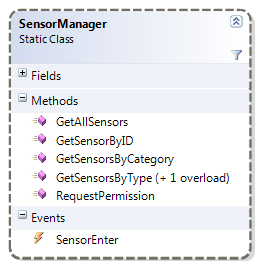 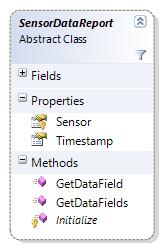 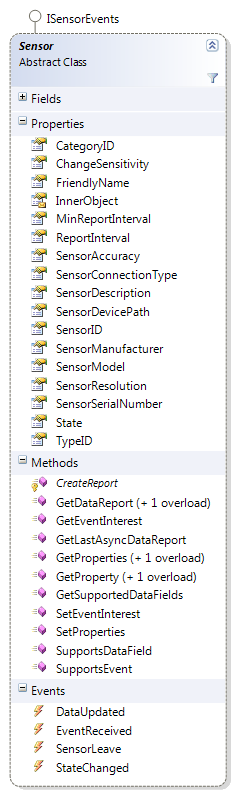 The three classes retain the same roles as they had in the COM API, only wrapping properties and events
Sensor Wrapper Architecture
Sensor is an abstract base class with a derived type for each sensor type
Derived types can add properties and events
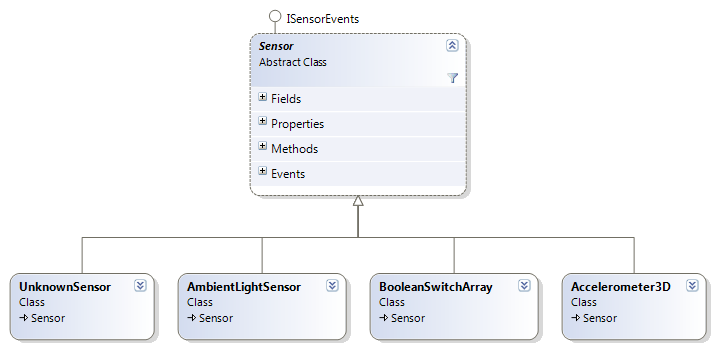 Sensor Wrapper Architecture
SensorDataReport also has a derived type for each sensor type
Provides a strongly-typed way to access data
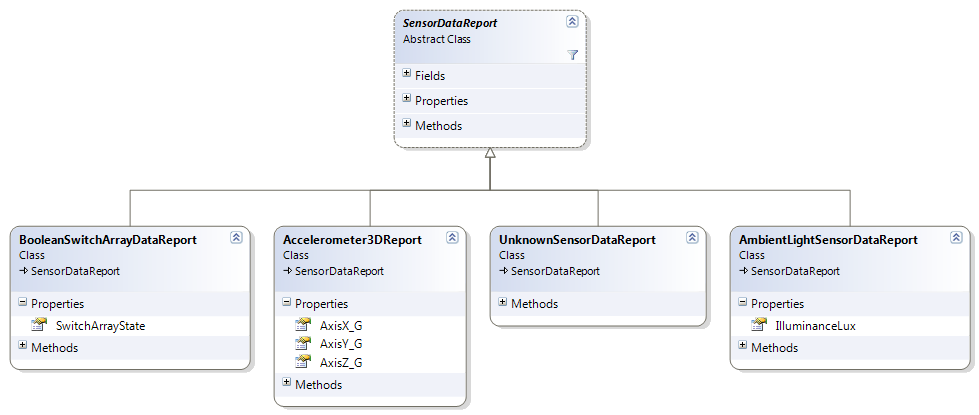 Enumerating Sensors
Accelerometer3D[] sensors = 
SensorManager.GetSensorsByType<Accelerometer3D>();
Accelerometer3D a3dSensor = null;
if (sensors.Length > 0)
{
    a3dSensor = sensors[0];
SensorManager.RequestPermission(IntPtr.Zero, true, 
        a3dSensor);
}
Receiving Data Reports from Sensor
a3dSensor.DataUpdated += OnDataUpdated;

void OnDataUpdated(Sensor sensor, SensorDataReport
dataReport)
{
    Accelerometer3DReport a3dReport=
(Accelerometer3DReport)dataReport;
Console.WriteLine("X: {0} Y: {1} Z: {2}",
                a3dReport.AxisX_G, a3dReport.AxisY_G, 
                a3dReport.AxisZ_G); 
}
Location Platform Overview
The Windows 7 Location API is built on top of the Sensor API
COM-based API (includes Locationapi.h)
It is a high-level abstraction
Leverages sensors which provide location information
Some sensors (location providers) may be logical 
Wi-Fi hotspot triangulation
Sensor and Location Platform Architecture  – The Big Picture
Gadget or script
Application
Application
Location API
Location IDispatch Interface
Sensor API
Location and Other Sensors Control Panel
User
System
Sensor class extension
Sensor class extension
UMDF sensor driver
UMDF sensor driver
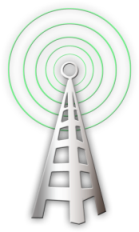 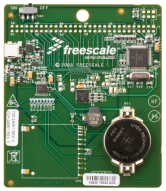 Logical location sensor
(Triangulation)
Sensor
device
Location Platform Benefits
Single API call to answer “Where am I?”
Provider (such as: GPS, IP resolver, Wi-Fi) independent
Synchronous and asynchronous models
Script  or automation compatible
Automatic transition between providers
Most accurate providers have priority
Concurrent access for multiple applications
Default location
Provided by user as fallback when no other sources are available
Default Location in Control Panel
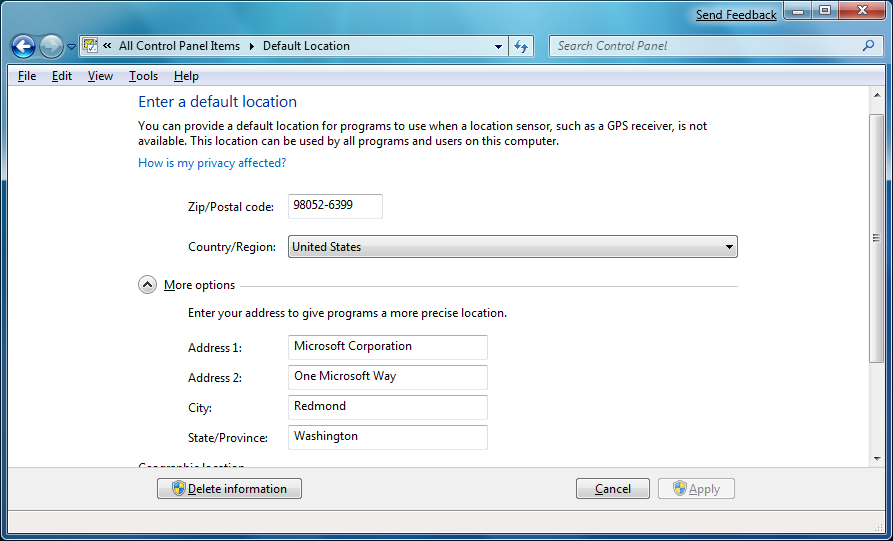 Location API Architecture
Consists of four main interfaces
ILocation – Get location report (synchronous), query status, register for notification (asynchronous), request permissions
ILocationReport – Base interface; Two derived types exist: ILatLongReport and ICivicAddressReport
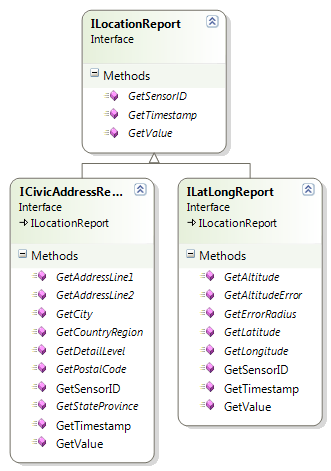 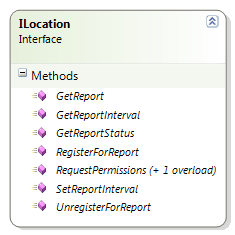 Location API ArchitectureILocation methods
Location API ArchitectureILocation methods
Location API ArchitectureILocationEvents methods
Location API ArchitectureILocationReport (Base Class) methods
Location API ArchitectureReport Statuses (Enumeration)
LOCATION_REPORT_STATUS enumeration:
Location API ArchitectureIDefaultLocation
Used to set default location (just like the Control Panel applet does) or specifically get the default location
Types of Location Data
Geographic data (ILatLongReport)
Latitude, longitude, altitude, associated error required
Most common format
Best format for precise location
Can reverse geo-code later
Civic address (ICivicAddressReport)
Zip code, country required
Most human readable
Best for ‘rough’ location estimates,street directions
Getting a Location Report
HRESULT hr;
IID civicReportIID = IID_ICivicAddressReport;

CComPtr<ILocation> pLocation;
CComPtr<ILocationReport> pReport;

hr = pLocation.CoCreateInstance(CLSID_Location);
hr = pLocation->RequestPermissions(0, &civicReportIID, 1, TRUE);
hr = pLocation->GetReport(civicReportIID, &pReport);

CComPtr<ICivicAddressReport> pCivicAddressReport;
pReport.QueryInterface<ICivicAddressReport>(&pCivicAddressReport);

BSTR str;
hr = pCivicAddressReport->GetCountryRegion(&str);
_tprintf(_T("Country/region: %s\n"), str);
SysFreeString(str);
Location Wrapper Architecture
Consists of two main classes: LocationProvider and LocationReport
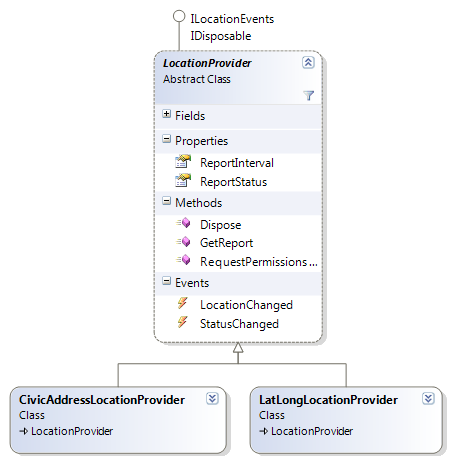 Instantiate a LocationProvider-derived type (for example, LatLongLocationProvider)C’tor expects minimum report interval
Query status via ReportStatus.
If necessary, call RequestPermissions static method
GetReport() synchronously, or 
Subscribe to LocationChanged event
Location Wrapper Architecture
LocationReport is the actual object containing data
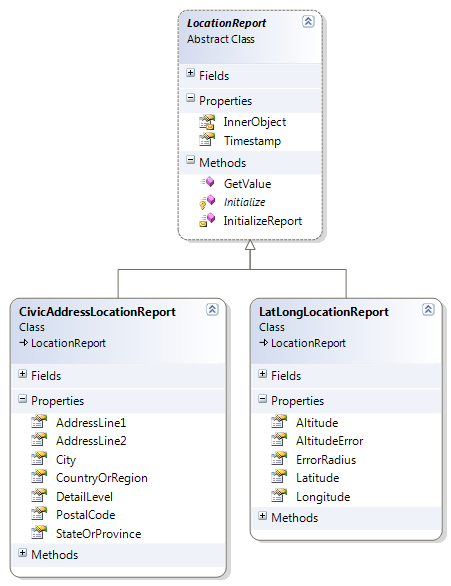 Cast the LocationReport type you got from GetReport() or in LocationChanged delegate to the appropriate derived type
Query properties to retrieve the desired information.
Using Location WrapperSynchronous
varprovider = new CivicAddressLocationProvider(10000);

LocationProvider.RequestPermissions(IntPtr.Zero, 
true, provider);

varreport = (CivicAddressLocationReport) 
provider.GetReport();

Console.WriteLine("Country/region: “,	report.CountryOrRegion);
Using Location WrapperAsynchronous
varprovider = new CivicAddressLocationProvider(10000);
LocationProvider.RequestPermissions(IntPtr.Zero,
true, provider);

provider.LocationChanged += (LocationProviderprov, 
LocationReportnewLoc) =>
   {
varcivicLocReport = (CivicAddressLocationReport) newLoc;
Console.WriteLine("Country/region: ",
civicLocReport.CountryOrRegion);
   };
Summary
Platform overview
Native Sensor API
Managed Sensor API wrapper
Custom sensors
Native Location API
Types of location data, default location
Managed Location API wrapper
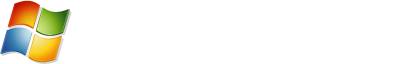 © 2009 Microsoft Corporation. All rights reserved. Microsoft, Windows, Windows Vista and other product names are or may be registered trademarks and/or trademarks in the U.S. and/or other countries.
The information herein is for informational purposes only and represents the current view of Microsoft Corporation as of the date of this presentation.  Because Microsoft must respond to changing market conditions, it should not be interpreted to be a commitment on the part of Microsoft, and Microsoft cannot guarantee the accuracy of any information provided after the date of this presentation.  MICROSOFT MAKES NO WARRANTIES, EXPRESS, IMPLIED OR STATUTORY, AS TO THE INFORMATION IN THIS PRESENTATION.